Валентинки
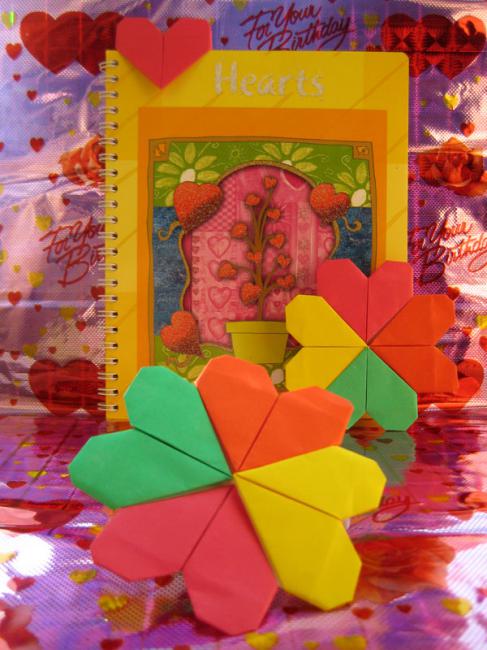 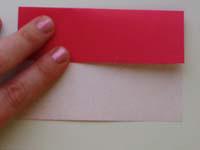 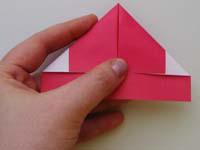 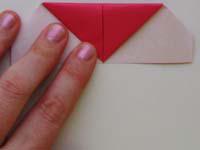 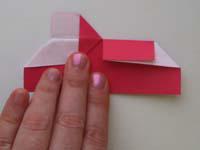 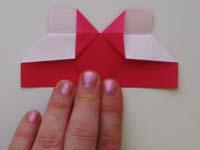 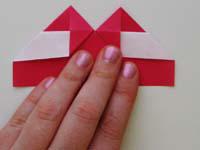 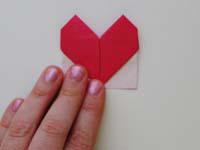 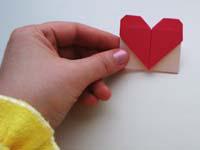 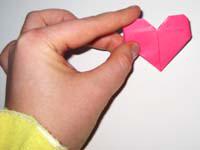 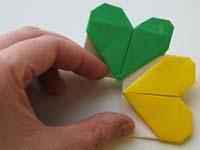